LE API PRESENTATE AI BAMBINI DELLA SCUOLA DELL’INFANZIA
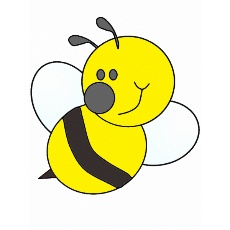 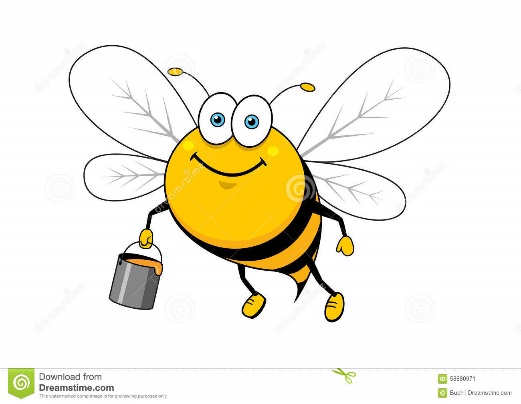 Le attività che seguono sono state estrapolate dall’U.D.A. «Amiamo la terra: i quattro elementi e il rispetto dell’ambiente» realizzata dalla docente Polastroni Michela per il suo anno di prova e messa in atto presso il plesso della Scuola dell’Infanzia di Porano, appartenente all’Istituto Comprensivo Orvieto – Montecchio (A.S. 2018/2019).
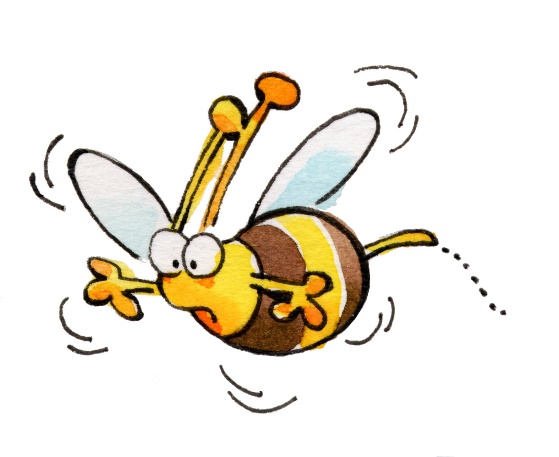 INTENTI PEDAGOGICI
I “lavoretti” che avete l’occasione di visionare sono prodotti dall’attiva operosità dei bambini della “Sezione A” della Scuola dell’Infanzia di Porano, appartenente all’Istituto Comprensivo Orvieto-Montecchio diretto dalla Dirigente Scolastica Olimpieri Isabella, e che rientrano nel progetto da me condotto in relazione allo svolgimento dell’anno di prova presso detto Istituto. 
Le attività dei bambini hanno avuto come punto di partenza e filo conduttore il mondo delle api, grazie alla lettura del testo “Ap Apetta e il viaggio in lambretta” (Ed. Erickson) che li ha accompagnati sia nella scoperta di alcune caratteristiche della vita e delle abitudini di questi animali, sia alla conoscenza più approfondita dei quattro elementi naturali, indirizzandoli poi ad un primo approccio al tema dell’educazione ambientale.
Tutti i bambini hanno realizzato variegate proposte che avevano come componente privilegiata proprio l’APE, animale prezioso e indicatore del livello di salute della Terra, orientati dalle docenti (Acampora Ivana e Polastroni Michela) nello svolgimento di attività che tenessero conto delle singole età ossia tre, quattro e cinque anni.
Dopo averla conosciuta, l’ape è diventata protagonista di molte delle loro libere produzioni, ossia di disegni effettuati senza il filtro del docente: eccola allora comparire nei cieli durante il periodo pasquale, sopra un prato fiorito in occasione della festa della mamma, svolazzante nei disegni in cui i bambini rappresentano se stessi nel momento in cui passeggiano con i familiari o compiono qualcosa di piacevole… È diventata insomma, nel loro immaginario, un elemento “onnipresente”, collegata ai rispettivi momenti di benessere, gioia e serenità consentendoci di raggiungere l’intento desiderato: creare empatia e rispetto verso l’animale perché considerato parte integrante, naturale e funzionale del mondo conosciuto. 
Grazie alle attività condotte in sezione “abbiamo” imparato inoltre che le api compiono la “danza dell’ 8” per comunicare tra loro la vicinanza più o meno prossima dei fiori, le diverse parti del loro corpo e la rispettiva funzione: le ali per volare, il pungiglione per difendersi, le zampe per raccogliere il polline… Abbiamo altresì conosciuto la loro organizzazione gerarchica con la presenza della regina, delle operaie e dei fuchi … spesso indossando le mascherine che ogni bambino ha prodotto per utilizzarle nelle drammatizzazioni scolastiche, sempre accompagnati da musiche a tema come “Il volo del calabrone” di Rimsky Korsakov o “Il valzer dei fiori” di Tchaikovsky, che ci hanno concesso altresì di mostrare loro come l’amore per la natura si possa declinare in molteplici forme e modi e che la difesa di questa sia uno dei più innati istinti da preservare e stimolare.
LUOGHI E MATERIALI
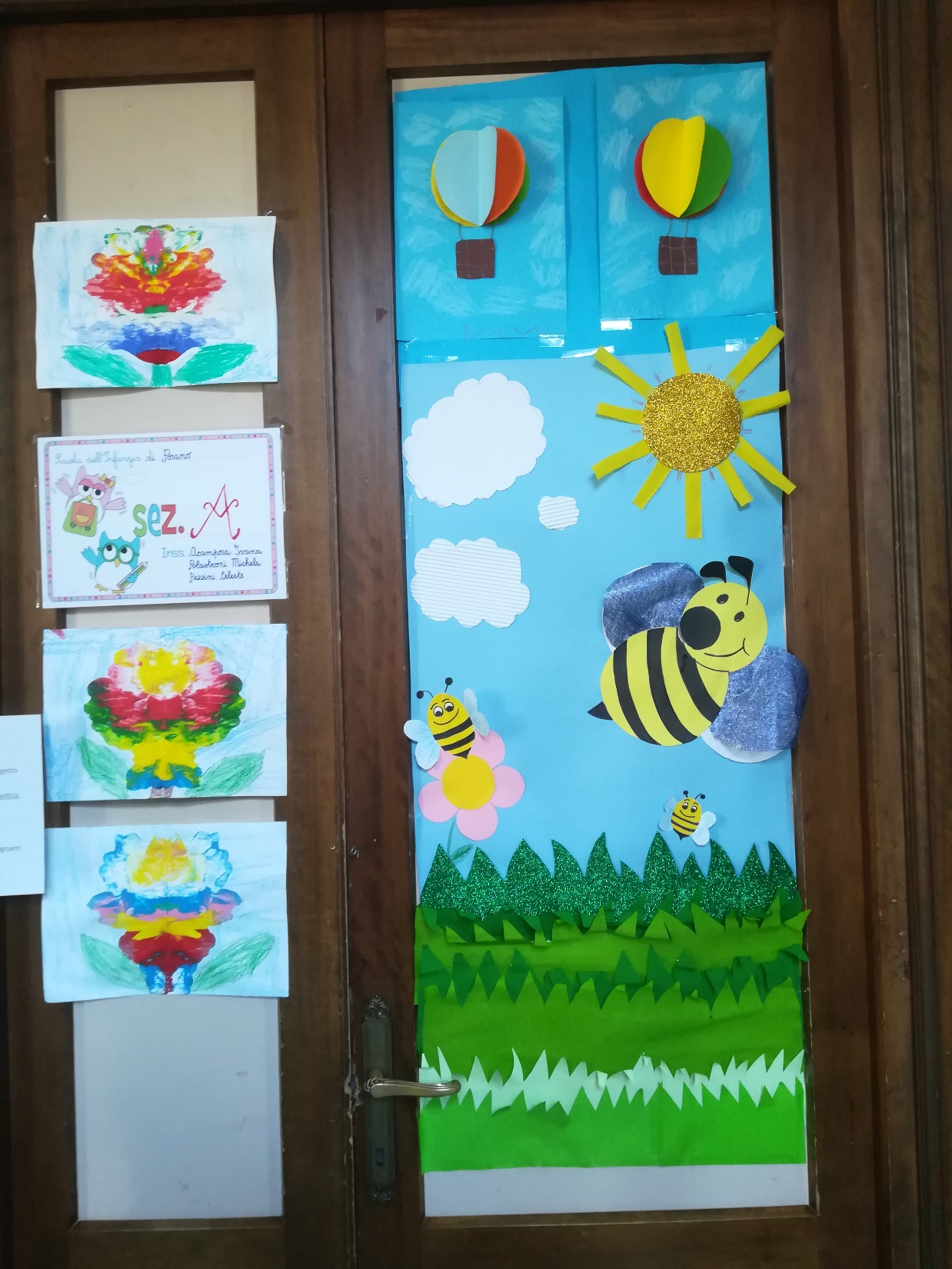 La porta della nostra sezione: già all’ingresso i bambini approcciano il mondo delle api. Allestita per salutare l’arrivo della primavera, ci fa conoscere le api e le rende parte integrante del nostro ambiente-sezione.
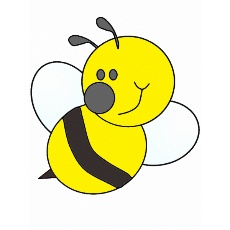 Il libro che ha costituito lo     « sfondo integratore »
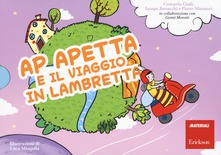 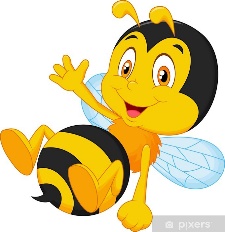 Attività dei 3 anni: attacco tanti fili di lana colorata dentro i margini per formare un’ape
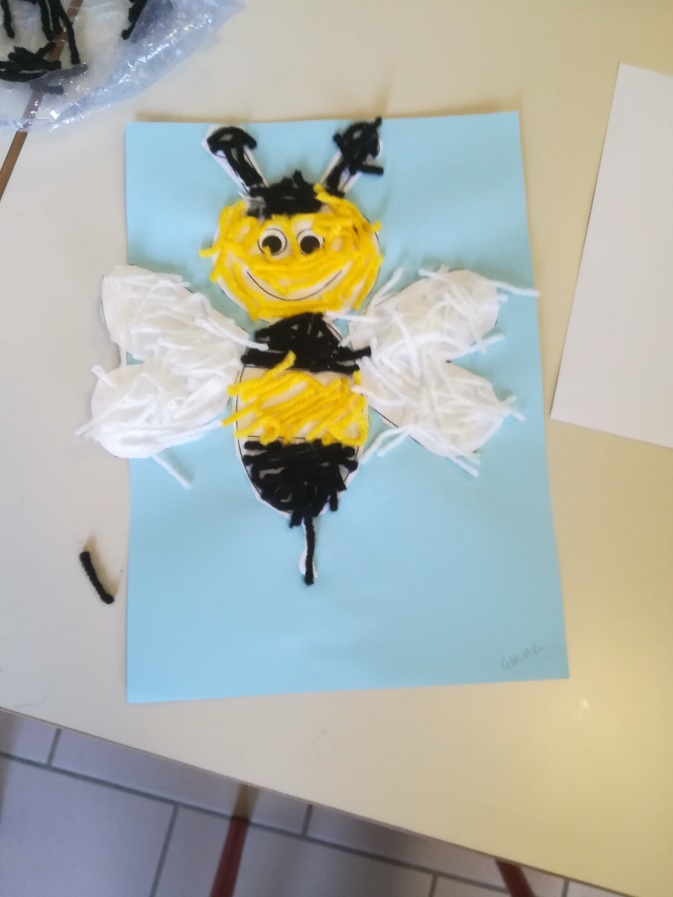 1° passaggio
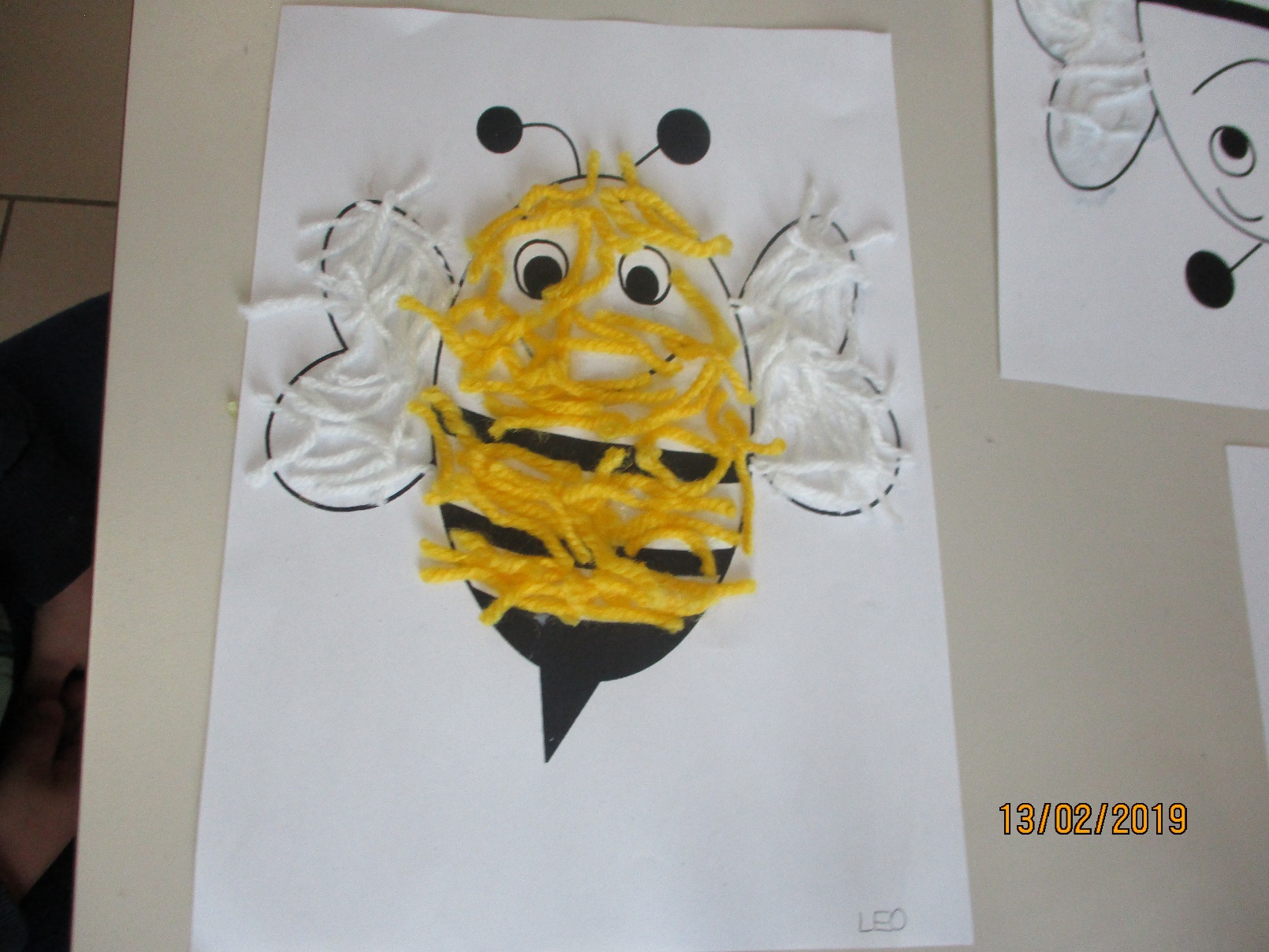 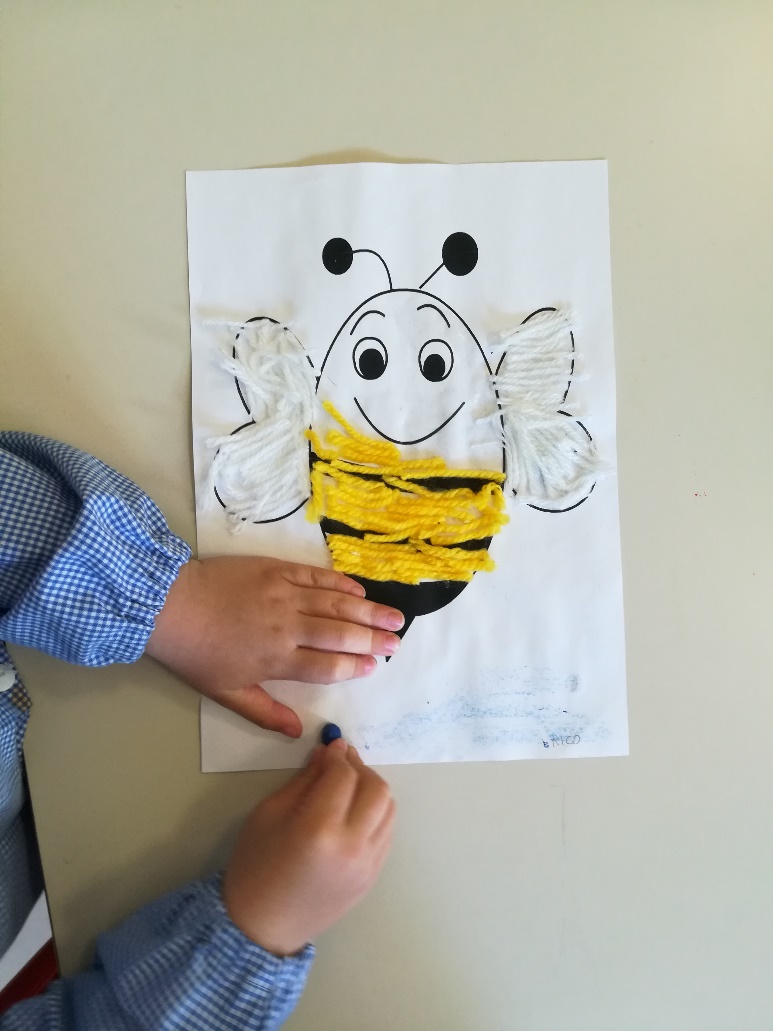 Conosciamo da vicino la nostra amica ape: lavoro svolto dai 4 e 5 anni. Taglio le diverse sezioni di cui si compone un’ape: ali, corpo, testa, antenne…le incollo e vi attacco sopra tanti fili di lana bianchi, neri, gialli…
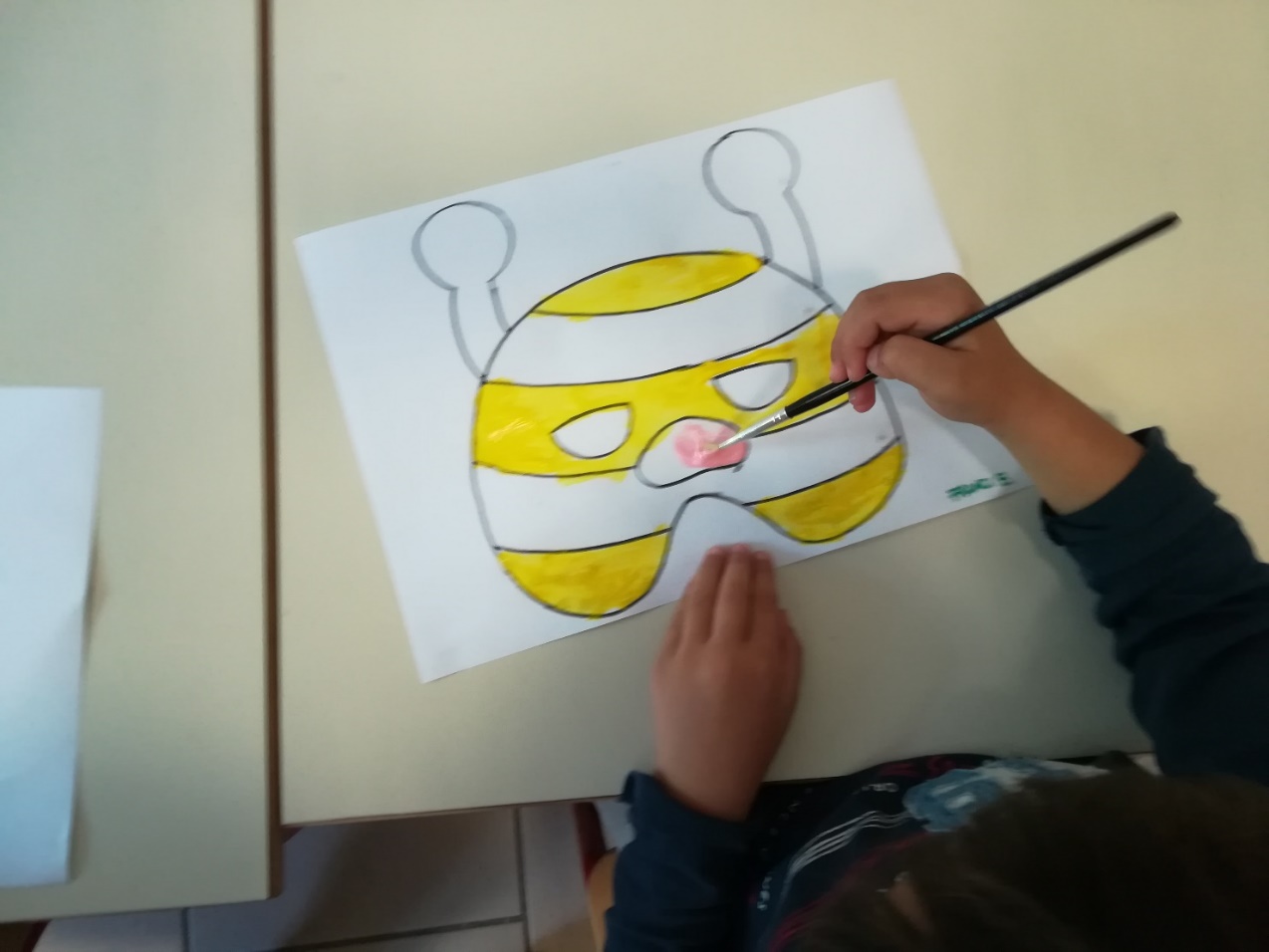 2° passaggio
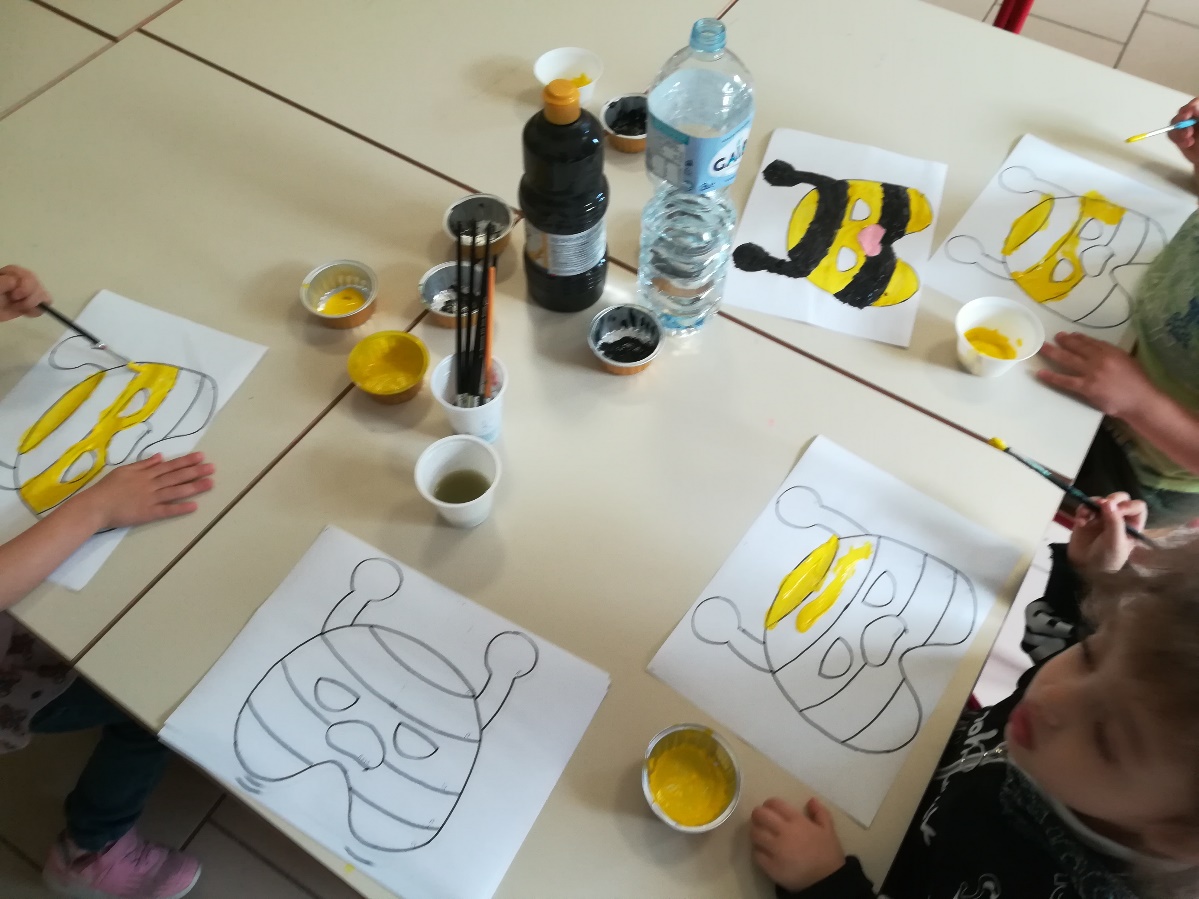 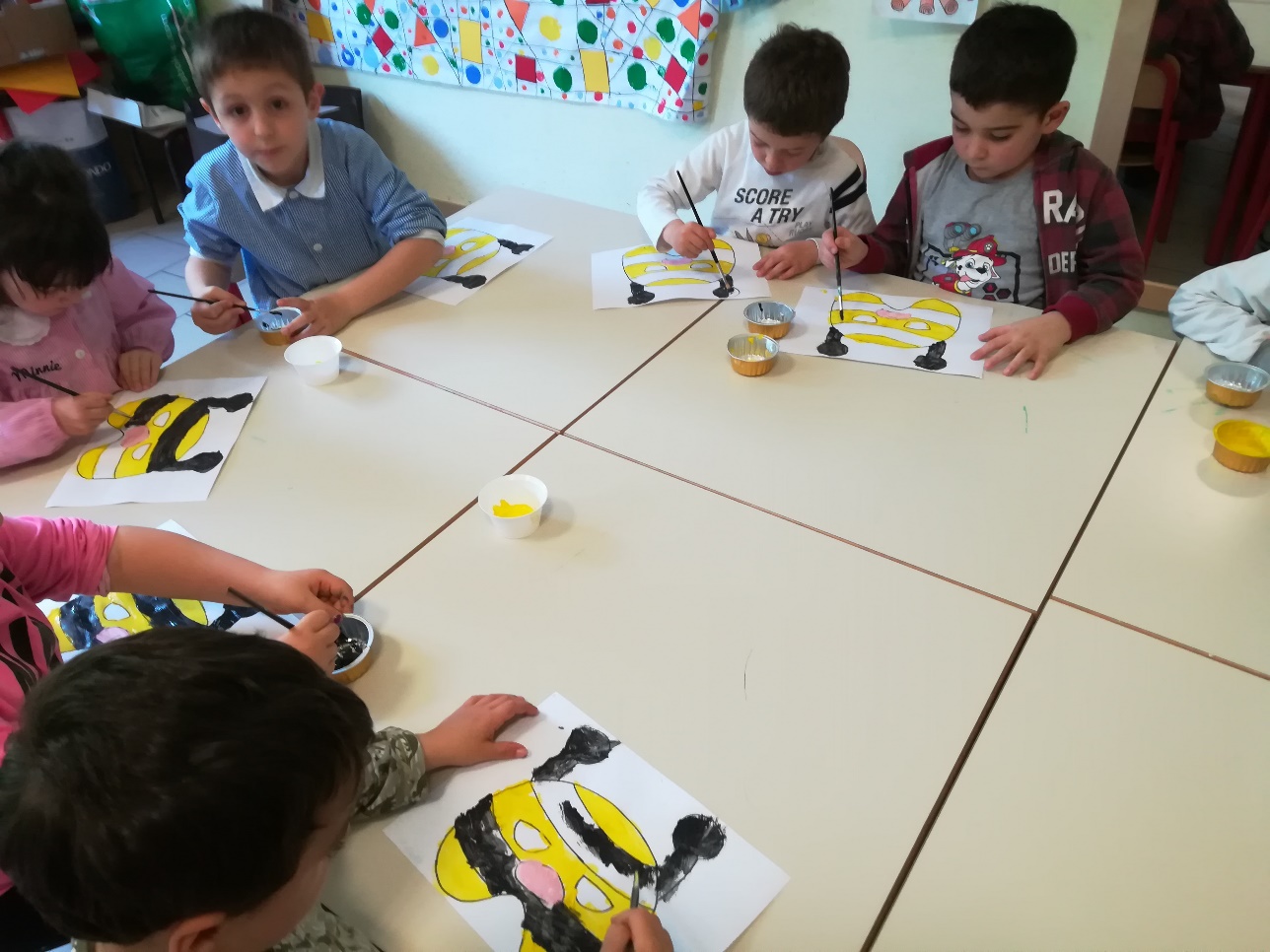 Prepariamo la nostra maschera dell’ape con la quale faremo tanti nuovi giochi insieme!
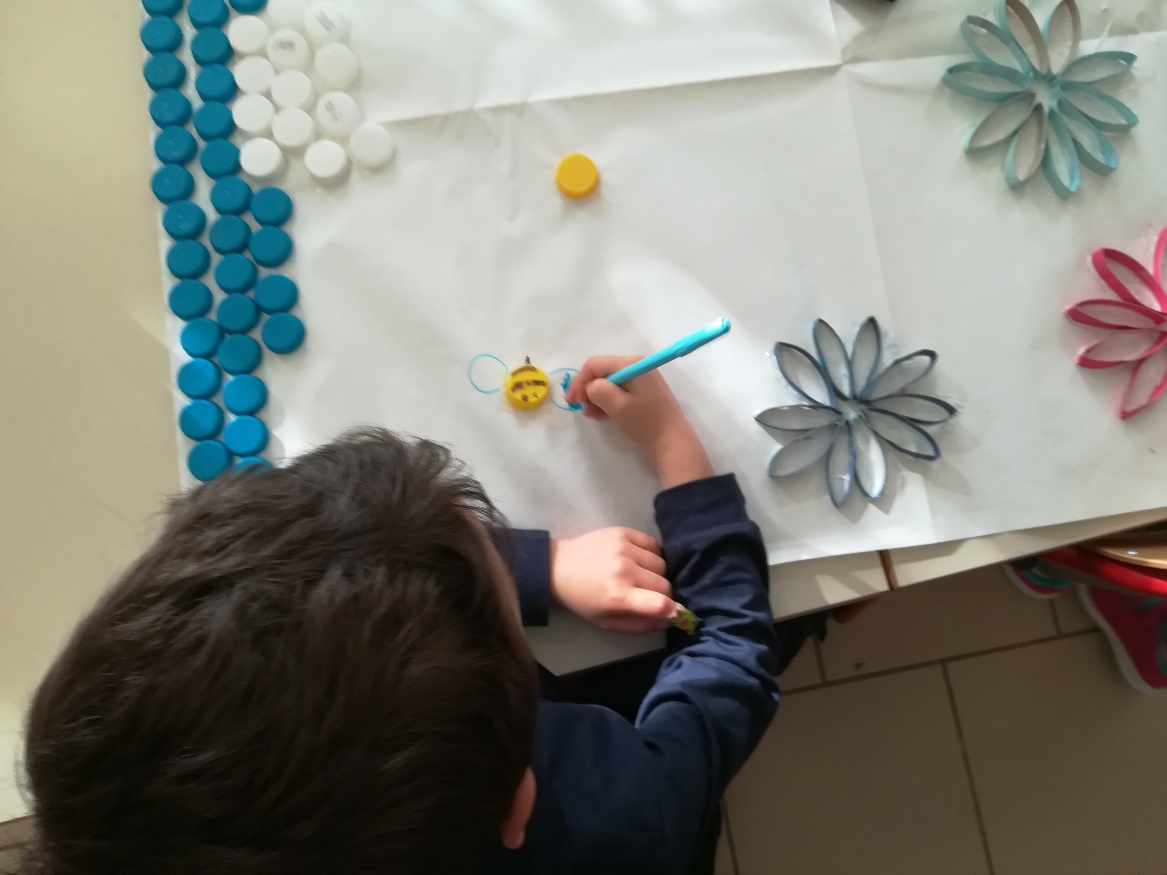 3° passaggio
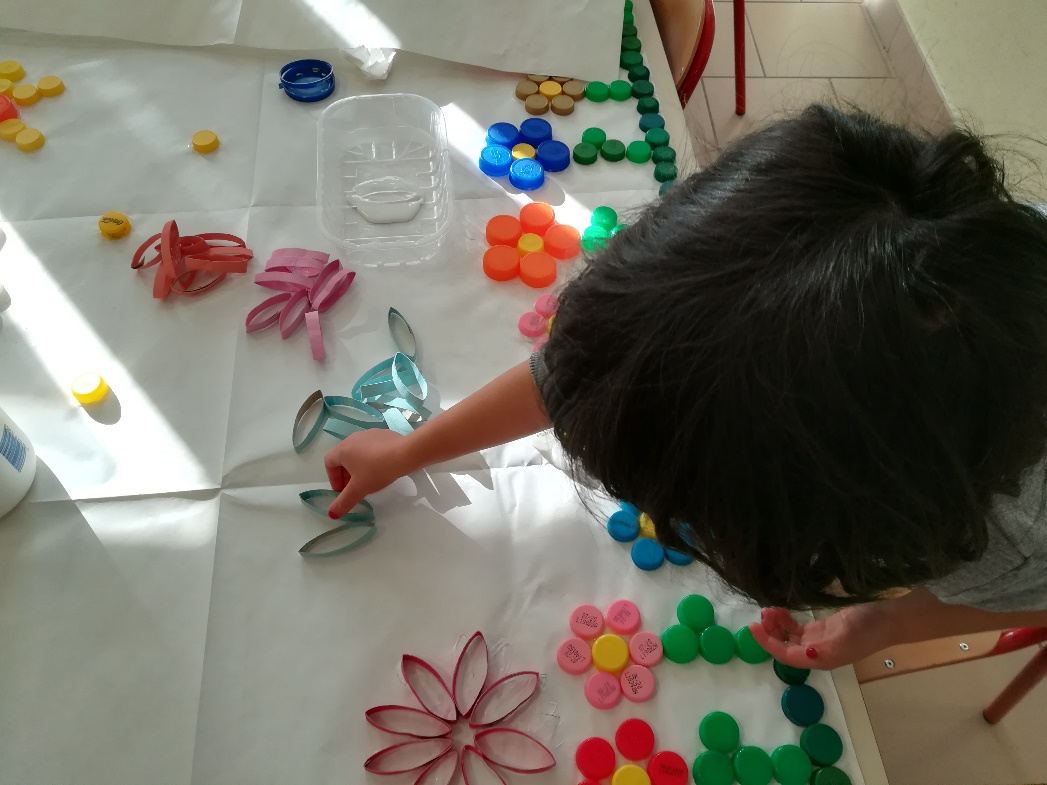 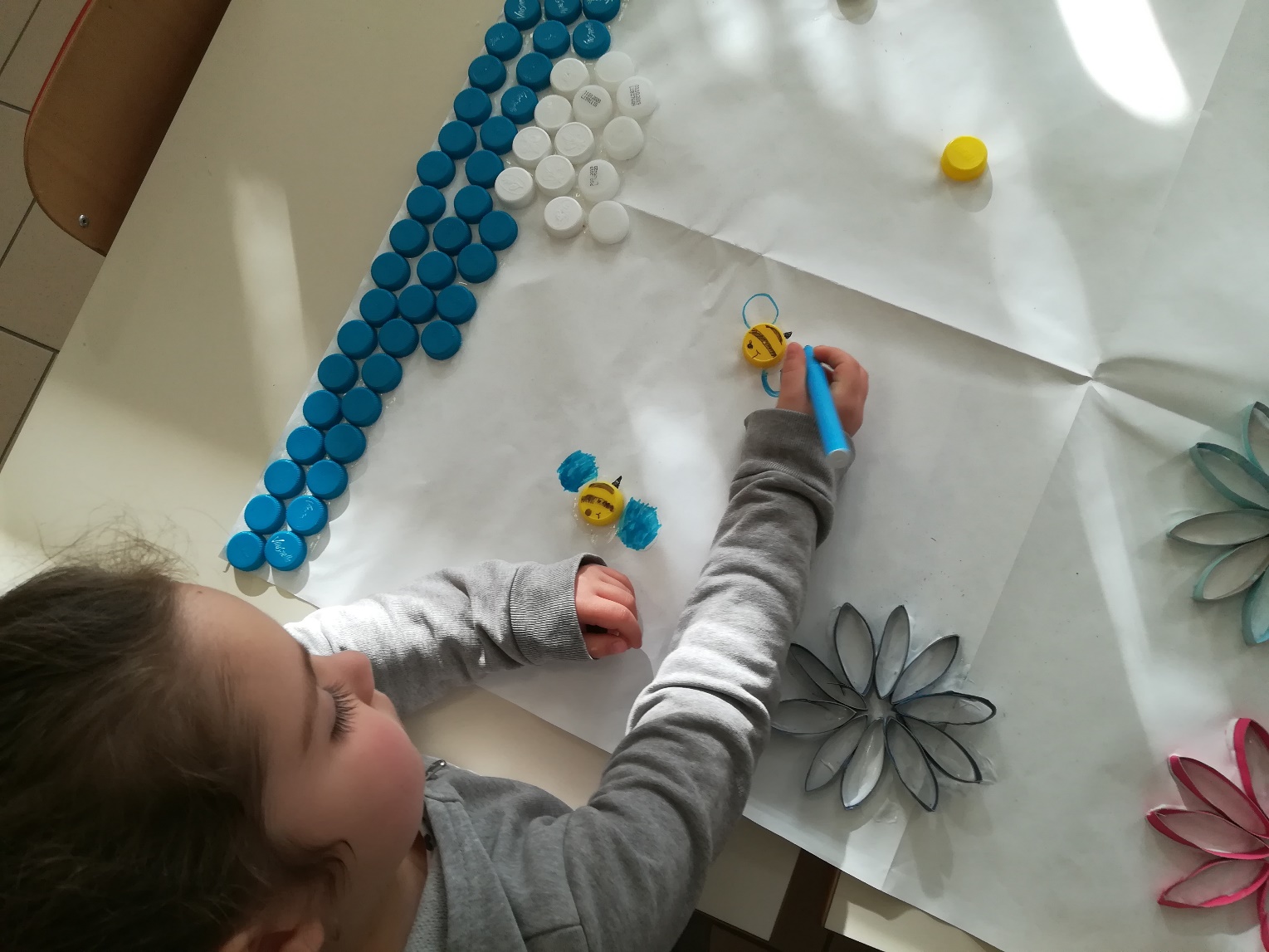 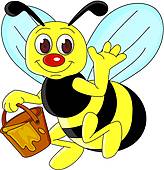 Con tappi di bottiglia che non usiamo più e rotoli di carta da cucina colorati con la tempera formiamo il prato, il cielo con le nuvole, i fiori e…le api che ci volano sopra per cercare il polline.
Dopo tanto lavoro …ecco il nostro cartellone !
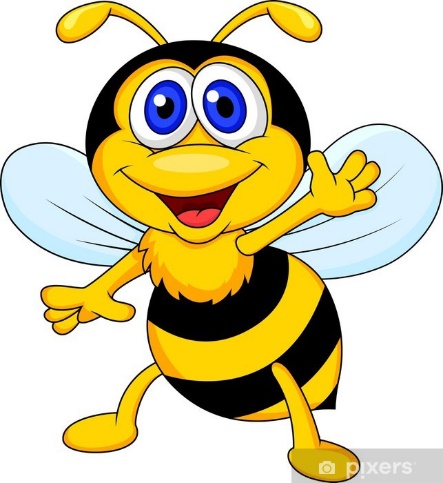 Ecco qui la nostra amica ape arrivata quasi al termine del suo viaggio: vuole visitare, il « pianeta Fiorellino» dove esistono tanti fiori, tutti diversi e tutti ugualmente meravigliosi, come sono i bambini…
4° passaggio
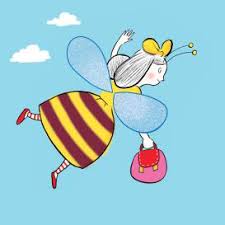 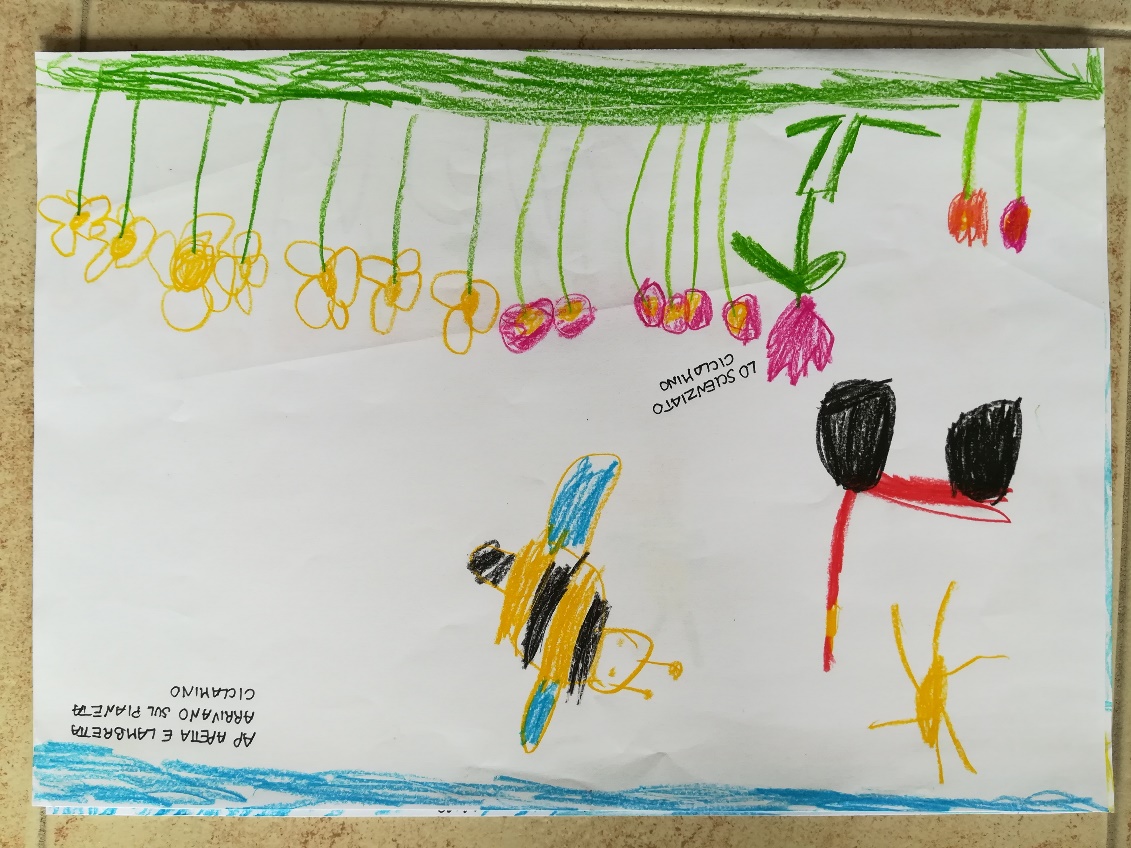 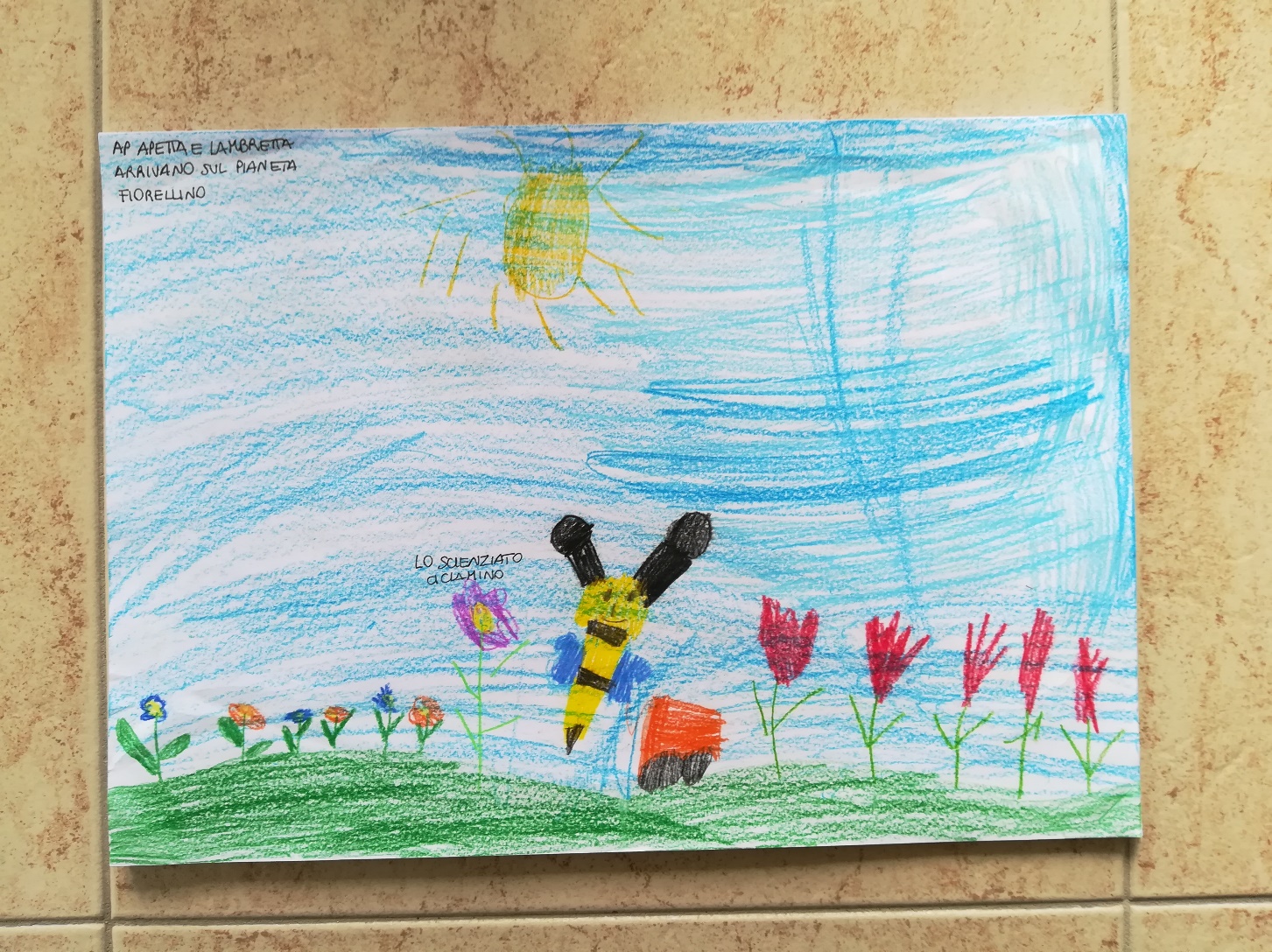 Al termine del percorso dell’U.D.A. l’ape è ormai diventata la nostra « mascotte »: i bambini la disegnano molto spesso, sia nei cieli del periodo pasquale, sia durante una passeggiata con la mamma nel giorno della sua festa. L’intento prefissato è stato raggiunto: abbiamo fornito ai piccoli una chiave di lettura positiva per interpretare questo come altri animali intesi quali imprescindibili esseri facenti parte dello stesso mondo al quale appartengono anche loro!
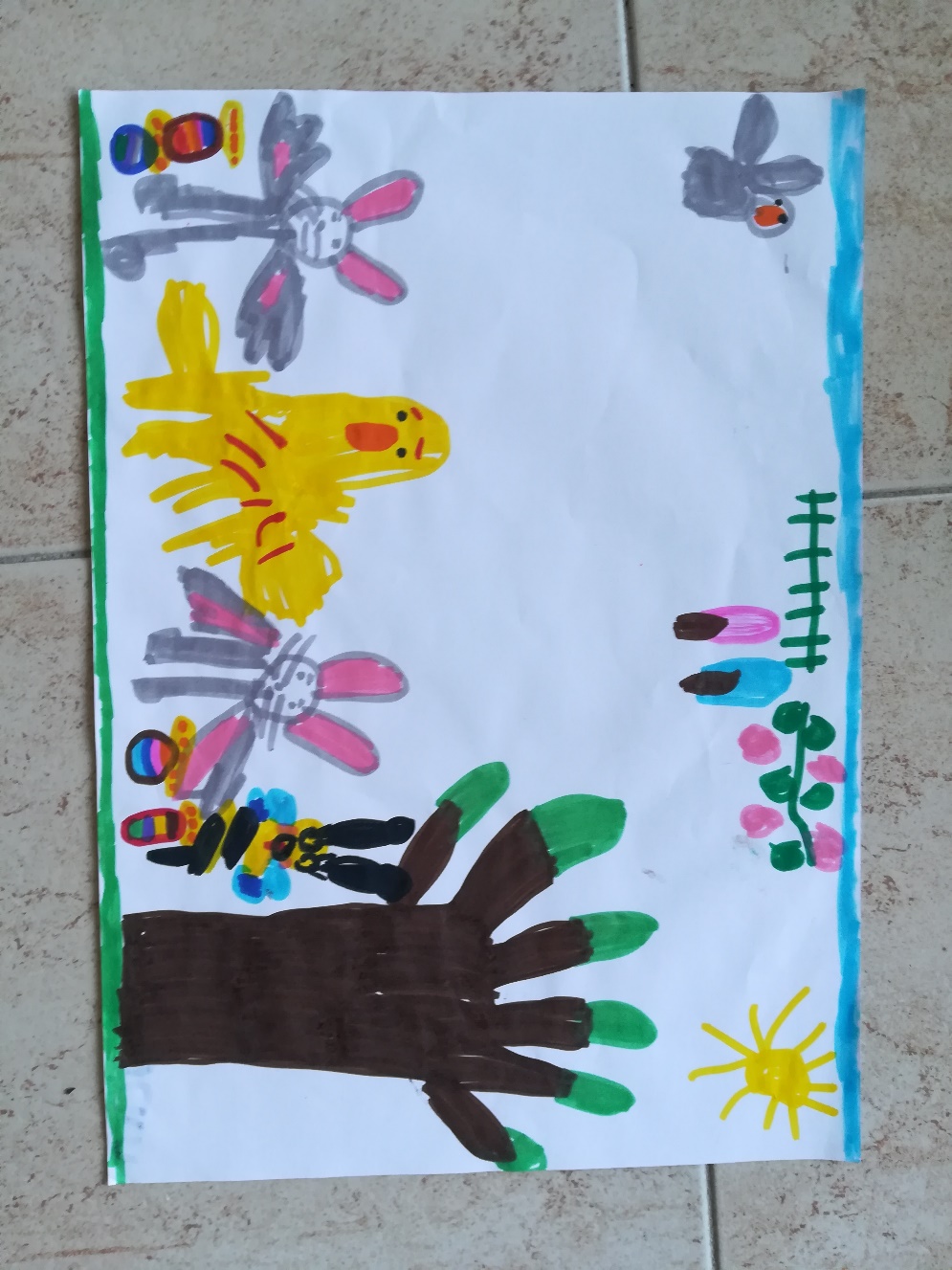 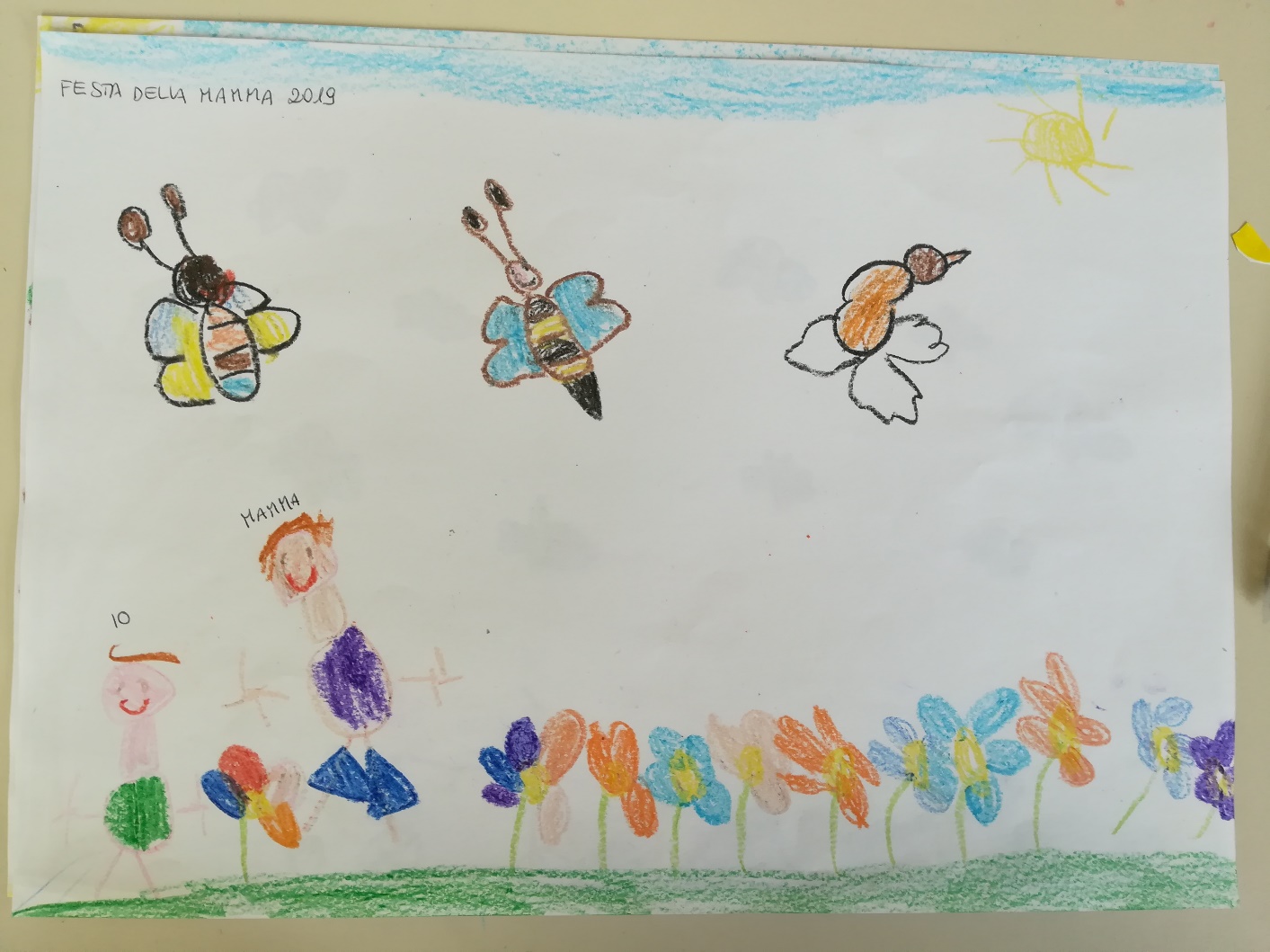 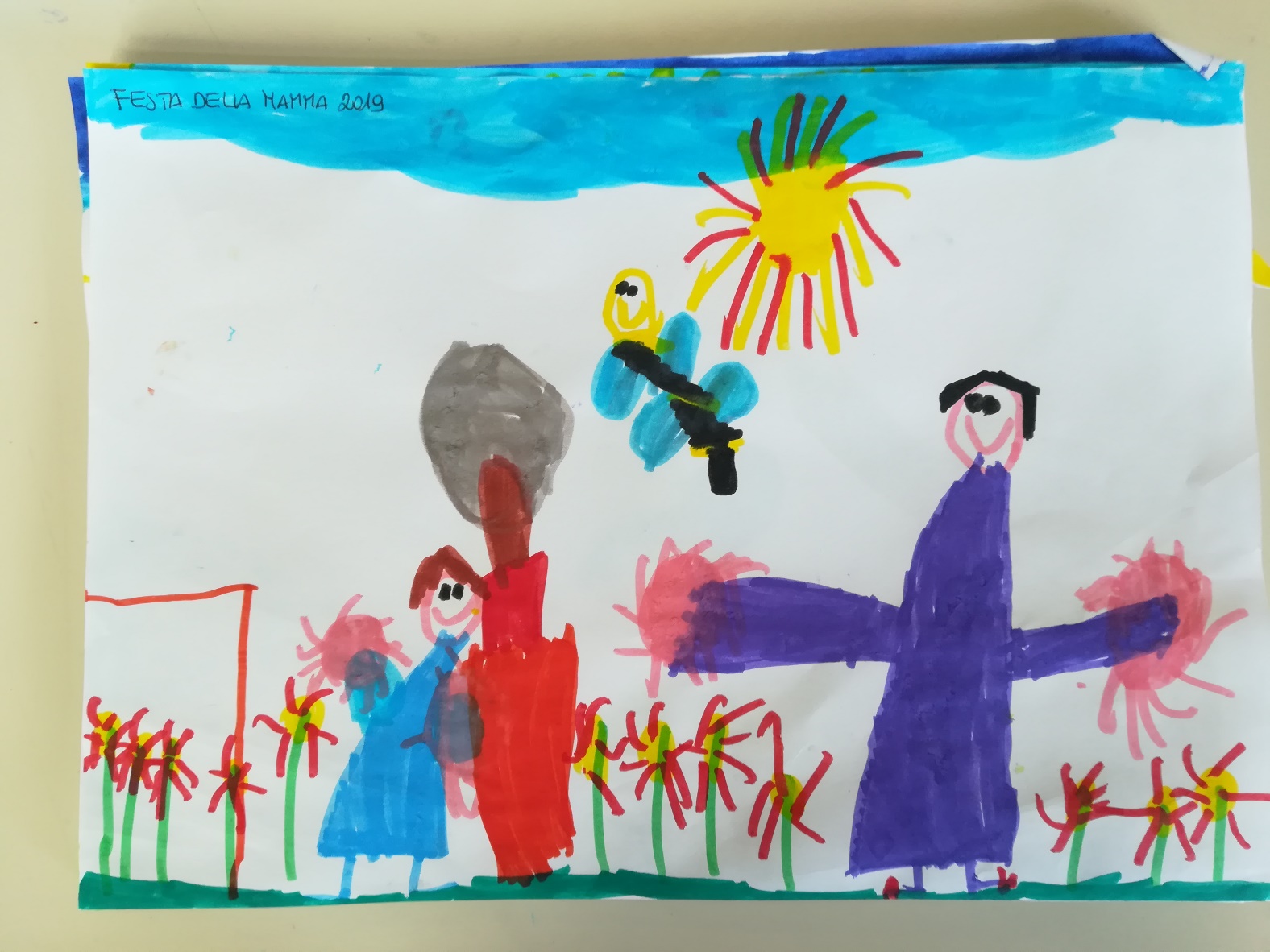 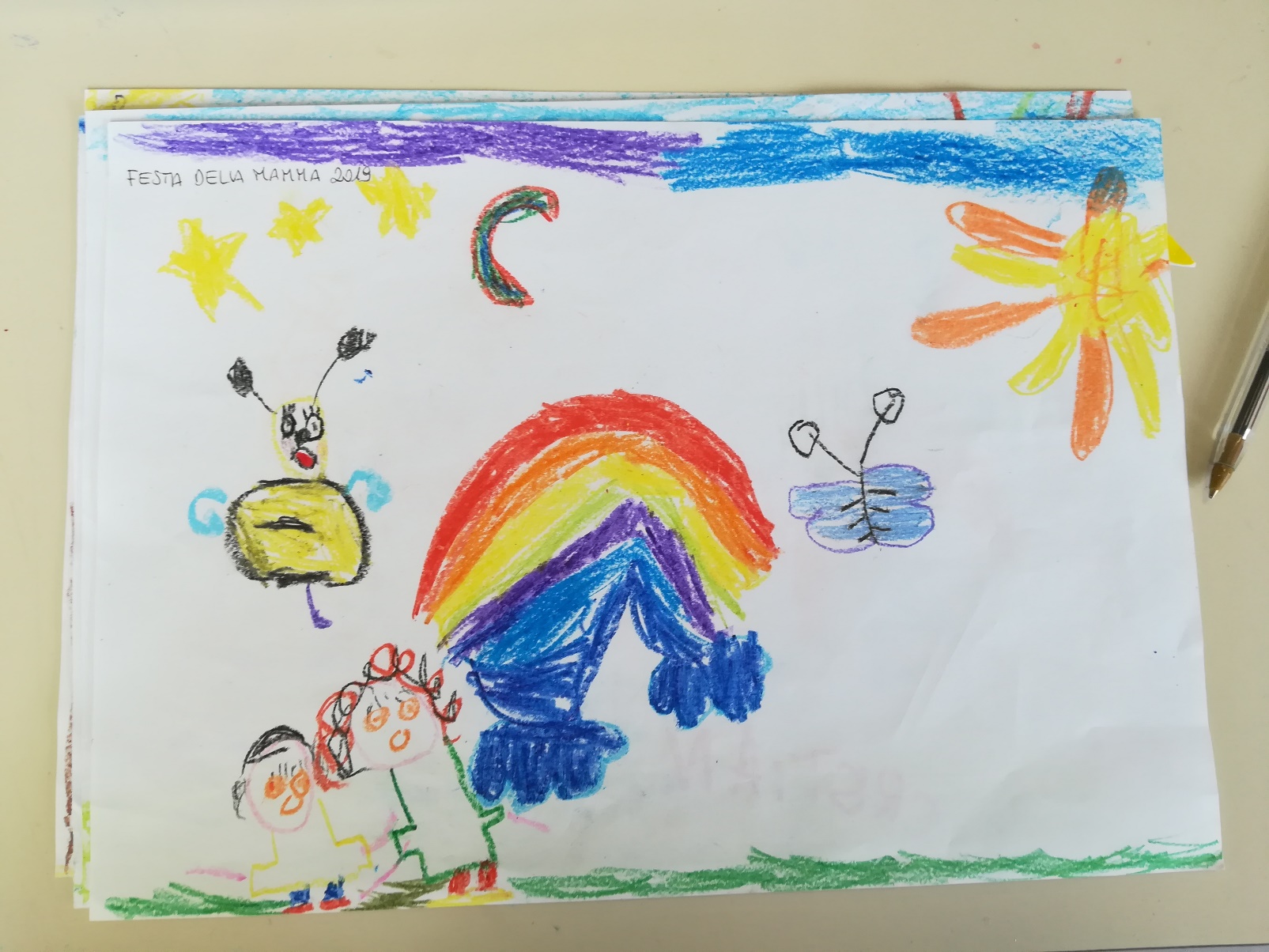 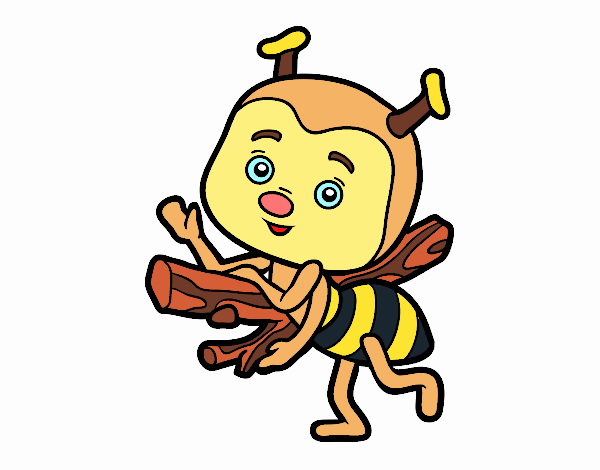